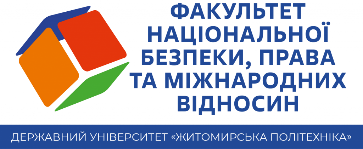 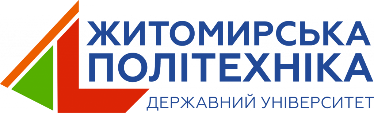 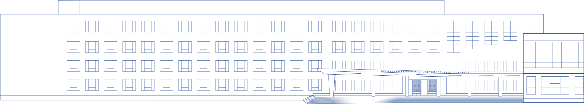 ДЕРЖАВНЕ УПРАВЛІННЯ У СФЕРІ БЕЗПЕКИ: СУБ’ЄКТИ ТА МЕХАНІЗМИ РЕАЛІЗАЦІЇ
[Speaker Notes: The current population of Europe is 744,819,089 as of Tuesday, November 19, 2024, based on the latest United Nations estimates.
Europe population is equivalent to 9.21% of the total world population.
Europe ranks number 3 among regions of the world (roughly equivalent to "continents"), ordered by population.
The population density in Europe is 34 per Km2 (87 people per mi2).
The total land area is 22,134,900 Km2 (8,546,329 sq. miles)
75.6 % of the population is urban (563,417,440 people in 2024)
The median age in Europe is 42.5 years.

According to the report, the EU's population, which was slightly over 448 million people earlier this year, is projected to reach its peak around 2026 and then gradually decrease, losing 57.4 million working-age people by 2100. More worryingly, the bloc's dependency ratio — the ratio of the number of elderly people compared to the number of people of working age — will surge from 33% today to 60% by the end of the century.
The drastic shift in the demographic pyramid will upend the labour market, with widespread shortages that could inhibit growth, productivity and innovation rates, and therefore accelerate loss of competitiveness vis-à-vis other major economies.
A dwindling workforce will inevitably reduce revenue for state coffers while piling additional pressure on public budgets to spend more on healthcare and pensions, an explosive combination that could divert attention away from the much-needed investments in renewable energy and cutting-edge technologies.]
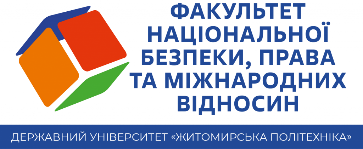 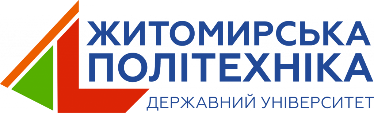 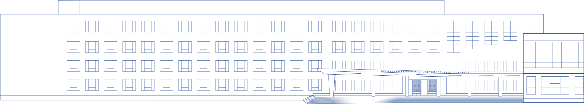 1. Сутність державного управління у сфері безпеки
2. Суб’єкти державного управління у сфері безпеки
3. Механізми реалізації державного управління у сфері безпеки
4. Взаємодія суб’єктів державного управління у сфері безпеки
5. Виклики та проблеми реалізації державного управління у сфері безпеки
[Speaker Notes: The current population of Europe is 744,819,089 as of Tuesday, November 19, 2024, based on the latest United Nations estimates.
Europe population is equivalent to 9.21% of the total world population.
Europe ranks number 3 among regions of the world (roughly equivalent to "continents"), ordered by population.
The population density in Europe is 34 per Km2 (87 people per mi2).
The total land area is 22,134,900 Km2 (8,546,329 sq. miles)
75.6 % of the population is urban (563,417,440 people in 2024)
The median age in Europe is 42.5 years.

According to the report, the EU's population, which was slightly over 448 million people earlier this year, is projected to reach its peak around 2026 and then gradually decrease, losing 57.4 million working-age people by 2100. More worryingly, the bloc's dependency ratio — the ratio of the number of elderly people compared to the number of people of working age — will surge from 33% today to 60% by the end of the century.
The drastic shift in the demographic pyramid will upend the labour market, with widespread shortages that could inhibit growth, productivity and innovation rates, and therefore accelerate loss of competitiveness vis-à-vis other major economies.
A dwindling workforce will inevitably reduce revenue for state coffers while piling additional pressure on public budgets to spend more on healthcare and pensions, an explosive combination that could divert attention away from the much-needed investments in renewable energy and cutting-edge technologies.]
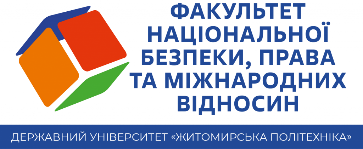 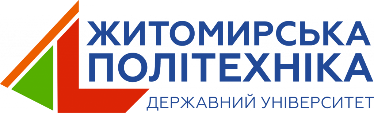 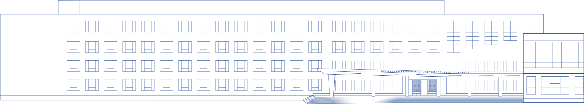 1. Сутність державного управління у сфері безпеки
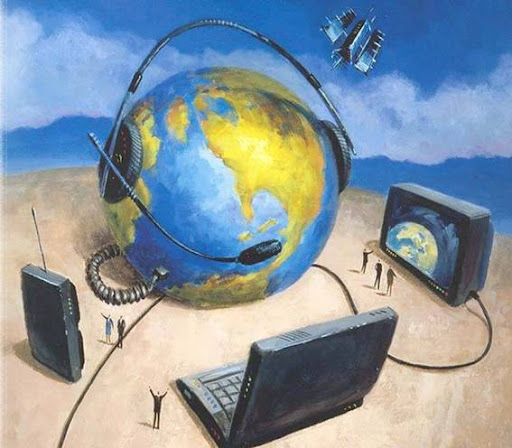 Які рівні управління безпековою сферою ви знаєте?
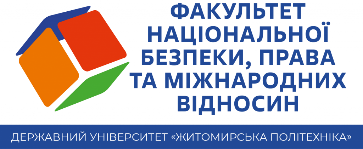 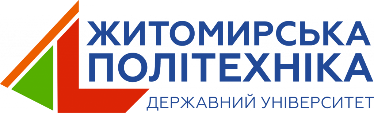 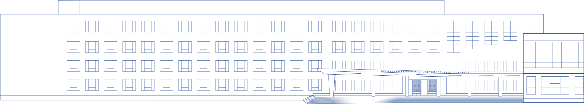 Рівні управління безпековою сферою: 

глобальний
регіональний (міждержавний) 
державний (національний)
регіональний (у межах держави)
місцевий (рівень територіальних громад) 
об’єктовий (організаційна стійкість)
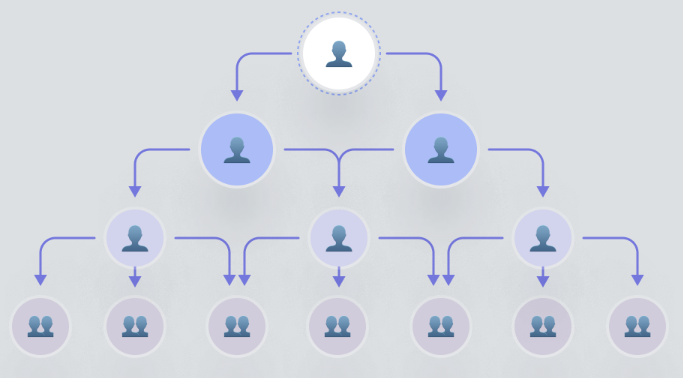 Що таке державне управління безпековою сферою?
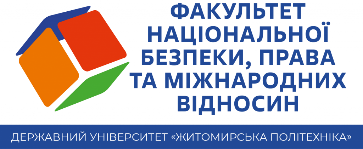 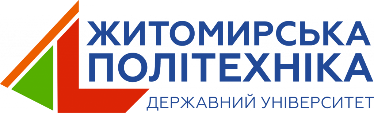 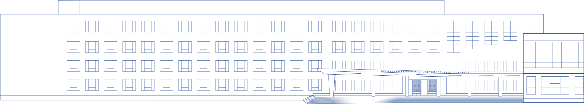 Державне управління у сфері безпеки — це цілеспрямована діяльність органів державної влади, спрямована на створення умов для захисту національних інтересів, територіальної цілісності, прав і свобод громадян від внутрішніх та зовнішніх загроз.
Ключові характеристики державного управління у сфері безпеки:
цілеспрямованість - орієнтація на захист стратегічних національних інтересів.
комплексність - охоплення різних сфер безпеки (військова, економічна, інформаційна, екологічна, кібербезпека тощо).
безперервність - постійний моніторинг загроз та реагування на них.
законність - діяльність виключно в межах законодавства.
інституційність - реалізація через систему державних органів та спеціальних служб.
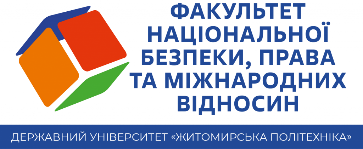 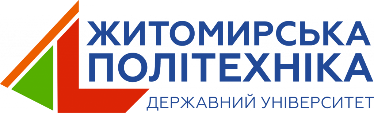 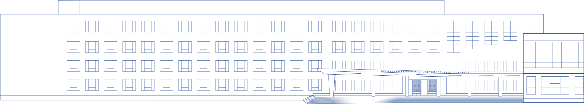 Основні функції державного управління у сфері безпеки:

прогнозування загроз - аналітика та оцінка ризиків.
стратегічне планування - розробка національних стратегій і програм безпеки.
координація - узгодження дій між державними органами та структурами.
контроль і моніторинг - оцінка ефективності заходів безпеки.
захист інформації - забезпечення кібербезпеки та інформаційної безпеки.
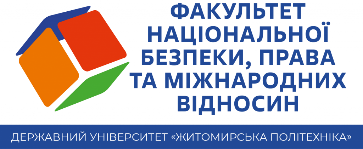 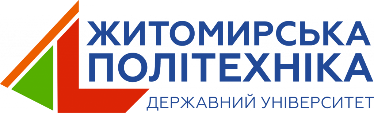 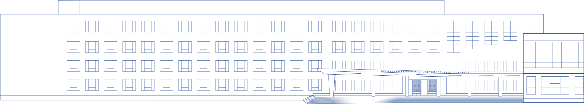 2. Суб’єкти державного управління у сфері безпеки
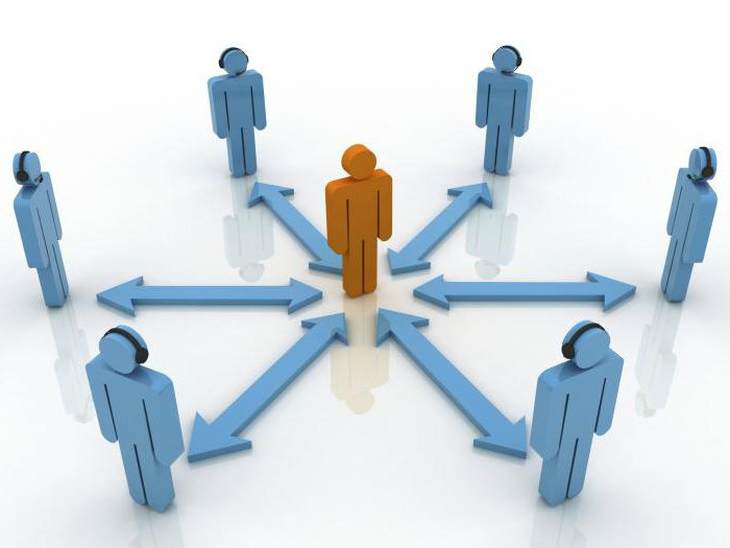 Які субєкти управління безпековою сферою ви знаєте?
[Speaker Notes: Нерівномірний розподіл робочої сили в світі.]
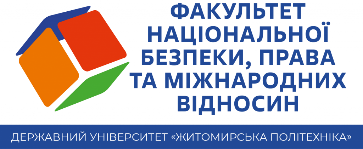 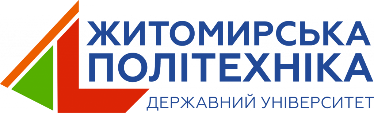 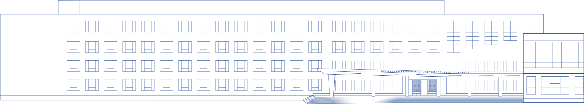 Суб’єкти управління у сфері безпеки: 

органи державної влади 
органи місцевого самоврядування
підприємства, установи, організації
структури громадянського суспільства
громадяни.
Цілеспрямована діяльність цих суб’єктів здатна забезпечити набуття об’єктами необхідних характеристик, а саме: здатності ефективно протистояти загрозам будь-якого походження та характеру, адаптуватись до швидких змін безпекового середовища, підтримувати стале функціонування, у т. ч. під час криз, швидко відновлюватися після перебування в кризовому стані до оптимального за визначених умов рівня рівноваги.
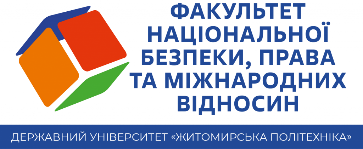 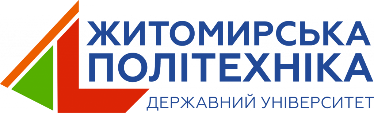 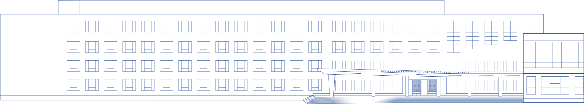 Суб’єкти державного управління у сфері безпеки
Органи державної влади: Президент, Кабінет Міністрів, РНБО, Верховна Рада.
Сектор безпеки та оборони: ЗСУ, МВС, СБУ, ДСНС, Національна поліція, Прикордонна служба.
Органи місцевого самоврядування: Забезпечують безпеку на регіональному рівні.
Соціально-відповідальний бізнес: Захист критичної інфраструктури, кібербезпека.
Громадянське суспільство та волонтерські організації: Громадський контроль та допомога в кризових ситуаціях.
Міжнародні партнери та організації: НАТО, ООН, ЄС.
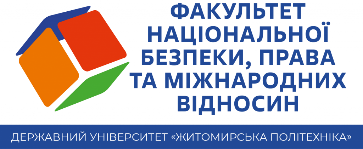 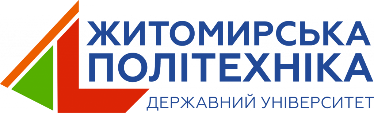 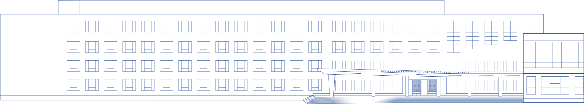 Приклад реалізації державного управління у сфері безпеки в Україні:

РНБО (рада національної безпеки і оборони) - головний координаційний орган з питань національної безпеки.

СБУ (Служба безпеки України) - забезпечення державної безпеки та боротьба з тероризмом.

Кіберполіція - боротьба з кіберзлочинністю.

ДСНС (Державна служба з надзвичайних ситуацій) - захист населення під час надзвичайних ситуацій.
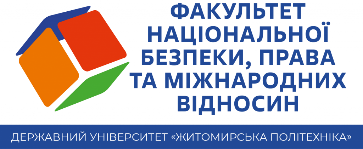 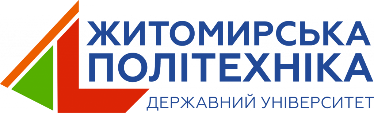 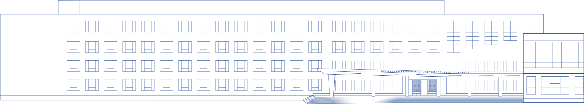 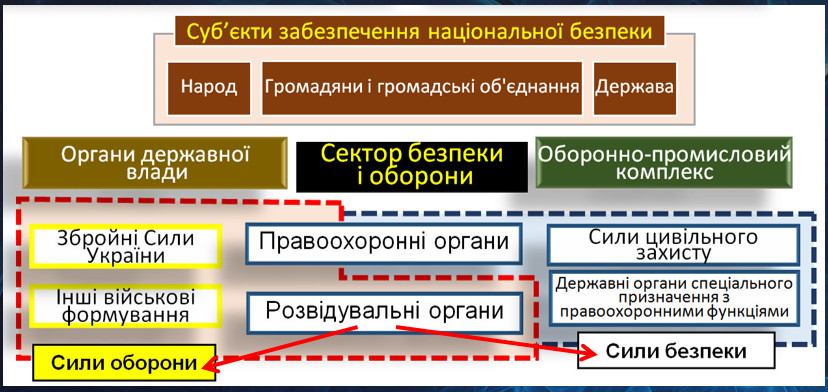 [Speaker Notes: This section looks at the age structure of the population. The analyses are provided for 3 separate age groups:
15-29 years (referred to as youth);
30-54 years;
55-74 years.
In 2023, the age structure of native-born persons with two native-born parents shows a majority in the 30-54 age group (44.0%), followed by the 55-74 age group (35.9%), and finally the youngest age group (20.1%). A similar pattern is observed for foreign-born people, though with a higher proportion in the 30-54 age group (56.1%), and lower proportions in the older (25.9%) and younger (18.0%) age groups.
The other 2 subpopulations had a younger age structure, with the oldest age group being the smallest. However, for native-born persons with one foreign-born parent, the largest share is observed for those aged 30-54 (36.8%), while for native-born persons with two foreign-born parents, the youngest age group is the most numerous (42.3%).
For a majority of EU countries, the share of young people in the total population in 2023 was lowest among foreign-born persons. Equally, the largest share of people aged 30-54 years in 2023 was observed for foreign-born persons in most EU countries.
Looking at each migration status, the age structure for native-born persons with two native-born parents was relatively similar across all EU countries. Among the 3 other categories (among the EU countries with reliable data), the structures were much more varied in 2023. For example, for native-born persons with two foreign-born parents the shares ranged from:
3.8% in Latvia to 90.7% in Cyprus for those aged 15-29 years;
7.0% in Italy to 64.1% in Slovenia for those aged 30-54 years;
1.7% in Spain to 88.3% in Poland for those aged 55-74 years.]
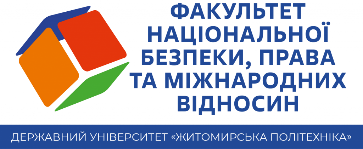 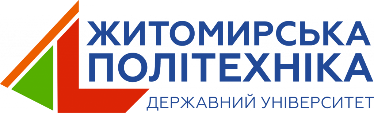 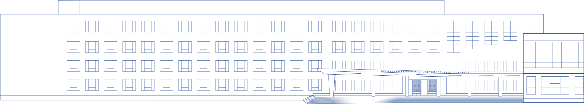 3. Механізми реалізації державного управління у сфері безпеки
Механізми реалізації — це інструменти, процедури та заходи, що забезпечують ефективне виконання державної політики у сфері безпеки. Вони спрямовані на запобігання загрозам, реагування на кризи та відновлення безпеки.
[Speaker Notes: The State Statistics Service of Ukraine stopped publishing unemployment data when the full-scale war started. The Info Sapiens research agency makes its own estimates of the unemployment rate. According to them in October 2024, the unemployment rate in Ukraine was 15.3%.]
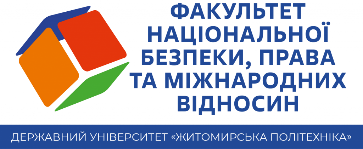 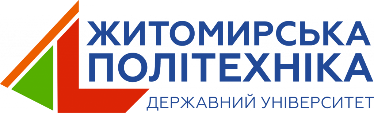 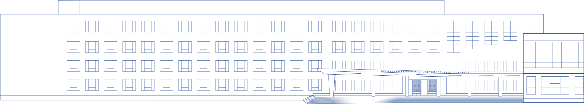 Механізми реалізації державного управління у сфері безпеки

правовий механізм: закони, укази, постанови та інші нормативні акти.
організаційно-адміністративний механізм: структура, координація та управління діяльністю органів безпеки.
інформаційно-аналітичний механізм: моніторинг загроз, обмін даними та аналітична підтримка.
фінансово-економічний механізм: фінансування заходів безпеки, державні програми та проєкти.
технологічний механізм: використання сучасних технологій та цифрових рішень у сфері безпеки.
[Speaker Notes: The interactive graph below displays the relationship between countries' populations, income levels and the number of refugees hosted in the country over time. The size of the bubble indicates the number of refugees, while the colour denotes the income-level.

71 per cent of refugees are hosted in low- and middle-income countries
The Global Compact on Refugees emphasizes the importance of greater responsibility- and burden-sharing. Yet, when it comes to hosting refugees, the weight is not equally shared. The proportion of refugees hosted in low- and middle-income countries helps us to assess how the responsibility for hosting refugees is shared globally. The underlying classification of countries into low, middle and high income groups is based on the World Bank's income groups, which are updated annually. The income levels of countries are determined by calculating the Gross National Income (GNI) per capita.1
Figure 1 shows that at mid-2024, 71 per cent of refugees are hosted in upper-middle-income countries (37 per cent), lower-middle-income countries (17 per cent) and low-income countries (18 per cent). As an alternative measure, 22 per cent were hosted in the least developed countries. 2
There are marked changes in the distribution of refugees according to their host countries' income level over time. One of the prominent changes relates to a sharp increase in the share of refugees hosted in upper-middle-income countries since 2009, increasing from 7 per cent in 2009 to 37 per cent by mid-2024. Upper-middle-income countries, such as Türkiye, Lebanon and Jordan, provided asylum to millions of Syrian refugees, while countries such as Colombia, Peru and Ecuador received a high number of Venezuelans. There was a markable increase between 2023 and 2024 as the Islamic Republic of Iran, which hosts nearly 3.8 million refugees, was reclassified by the World Bank as upper-middle-income.
The share of refugees hosted by low-income countries has also decreased in comparison to the early 1990s (51 per cent in 1990, compared with 18 per cent by mid-2024). This can be largely attributed to the economic development of large hosting countries within the group, which were re-classified as lower-middle-income during this period, such as Pakistan. High-income countries have hosted between 17 and 29 per cent of refugees during the same years, with a notable increase since 2022 due primarily to the numbers of Ukrainian refugees hosted in high-income, mainly European countries.
Low-income countries host a disproportionately large share of the global refugee population, both in terms of their population size and the resources available to them. These countries, represent 9 per cent of the global population3 and only 0.6 per cent of the global gross domestic product,4 yet host 18 per cent of refugees. This includes very large refugee populations in Uganda, Sudan, Ethiopia, Chad and the Democratic Republic of the Congo. High-income countries, which account for nearly two-thirds of the global wealth, hosted 29 per cent of refugees at mid-2024.]
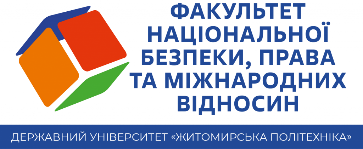 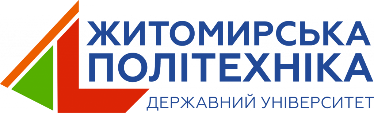 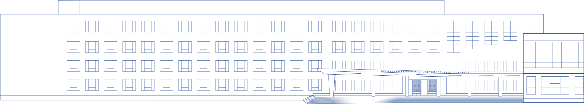 4. Взаємодія суб’єктів державного управління у сфері безпеки
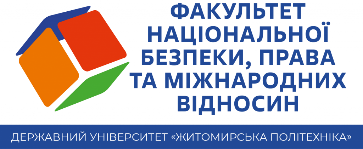 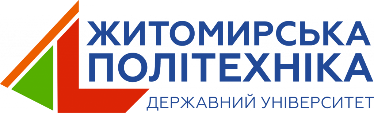 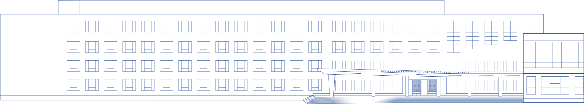 Взаємодія — це координація діяльності різних органів влади, бізнесу, громадськості та міжнародних партнерів для забезпечення національної безпеки. Вона забезпечує цілісність та ефективність державного управління безпекою.
Форми та механізми взаємодії:

координаційні ради та штаби
спільні навчання та тренування.
обмін інформацією (через центри ситуаційного моніторингу).
публічно-приватне партнерство у сфері кібербезпеки.
міжнародне співробітництво (операції миротворчих місій, участь у міжнародних коаліціях).
[Speaker Notes: The State Statistics Service of Ukraine stopped publishing unemployment data when the full-scale war started. The Info Sapiens research agency makes its own estimates of the unemployment rate. According to them in October 2024, the unemployment rate in Ukraine was 15.3%.]
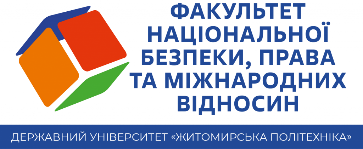 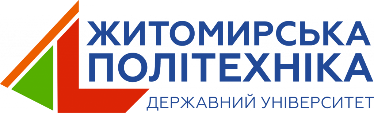 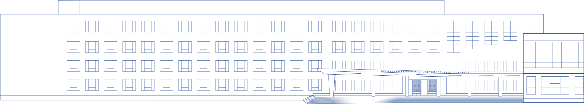 ПРИКЛАДИ
ПОЛОЖЕННЯпро єдину державну систему цивільного захисту
органи управління цивільного захисту - органи виконавчої влади, Рада міністрів Автономної Республіки Крим, виконавчі органи міських, районних у містах (у разі їх створення), селищних та сільських рад, керівні органи підприємств, установ та організацій, а також їх структурні підрозділи (посадові особи), призначені для безпосереднього керівництва діяльністю у сфері цивільного захисту відповідно до компетенції
координаційні органи - державна, регіональні, місцеві комісії з питань техногенно-екологічної безпеки та надзвичайних ситуацій, комісії з питань надзвичайних ситуацій підприємств, установ, організацій, державна, регіональні, місцеві та об’єктові спеціальні комісії з ліквідації наслідків надзвичайної ситуації, що утворюються для координації діяльності центральних та місцевих органів виконавчої влади, Ради міністрів Автономної Республіки Крим, підприємств, установ та організацій, пов’язаної з техногенно-екологічною безпекою, захистом населення і територій, запобіганням і реагуванням на надзвичайні ситуації;
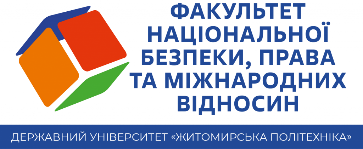 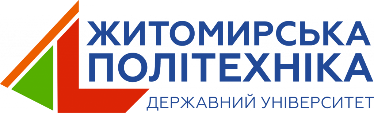 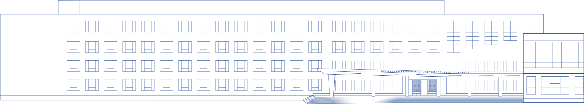 ПРИКЛАДИ
Координаційного штабу з питань проведення обов’язкової евакуації населення в умовах воєнного стану
ПОРЯДОК організації та проведення спеціальних об'єктових навчань і тренувань з питань цивільного захисту
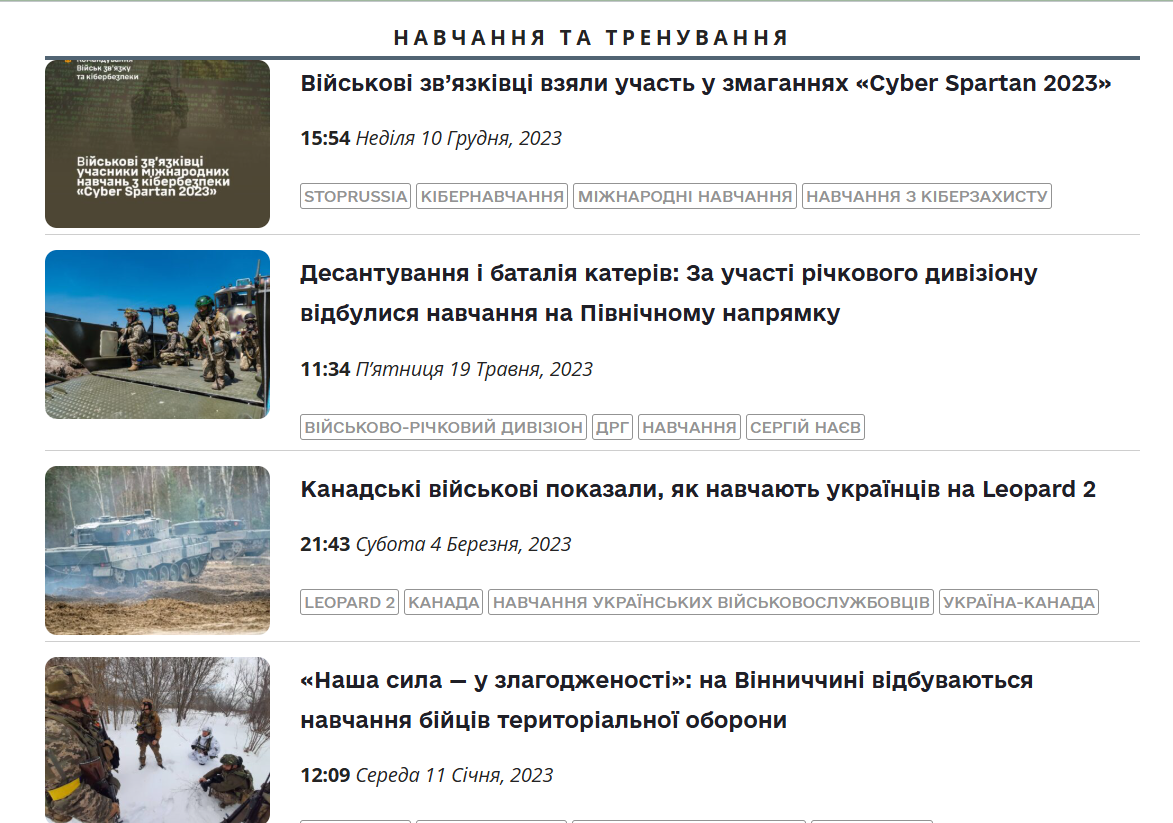 Щодо удосконалення мережі ситуаційних центрів та цифрової трансформації сфери національної безпеки і оборони
ДПП – це механізм, де державний та приватний партнери обʼєднують свої ресурси для вирішення конкретних завдань і де обидві сторони мають отримувати свою практичну цінність та конкретні переваги від такого партнерства.
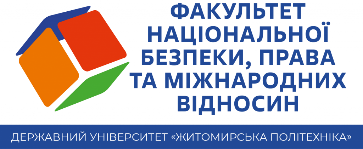 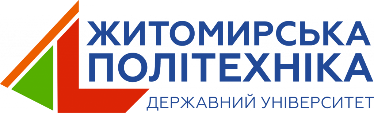 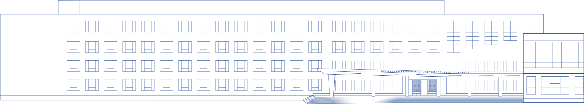 Виклики та проблеми у взаємодії:

відсутність єдиного центру координації.
перекриття повноважень між суб’єктами.
недостатній рівень цифровізації та обміну даними.
відсутність довіри між державними органами та громадськістю.
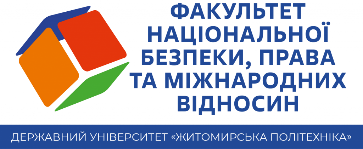 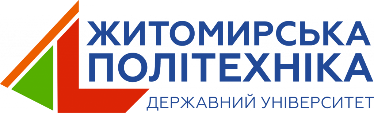 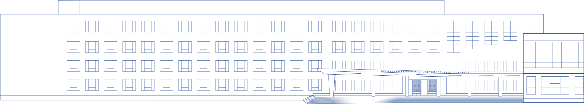 Приклад комплексного використання механізмів

захисту критичної інфраструктури України під час кібератак

Правові - Постанова РНБО щодо кібербезпеки «Порядок взаємодії суб’єктів забезпечення кібербезпеки під час реагування на кіберінциденти/кібератаки»

Інституційні - співпраця Урядової команди реагування на комп’ютерні надзвичайні події України CERT-UA,
СБУ, Департаменту кіберполіції Національної поліції України, відомчий або галузевий (секторальний) центр кібербезпеки (кіберзахисту) 

організаційно-адміністративні - спільні навчання з НАТО.

Фінансові - державне фінансування кіберполігонів.

Інформаційні - система моніторингу атак.

Соціально-комунікаційні - Інформування населення про кіберзагрози.
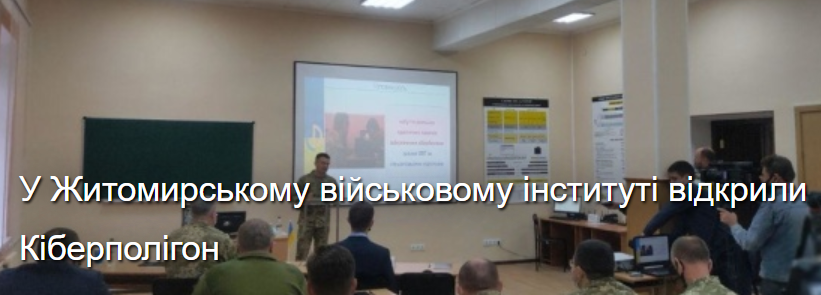 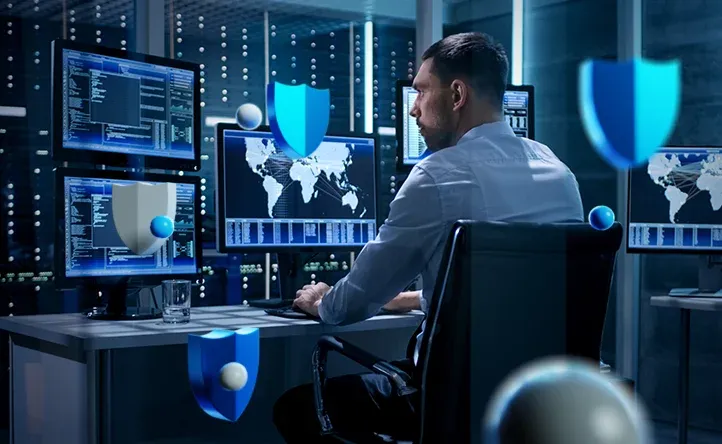 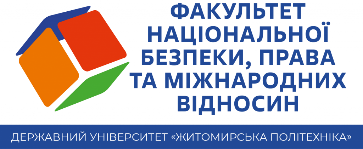 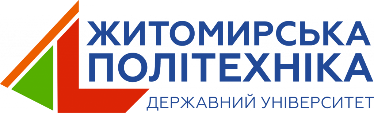 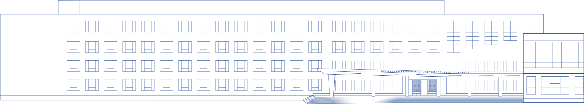 5. Виклики та проблеми реалізації державного управління у сфері безпеки
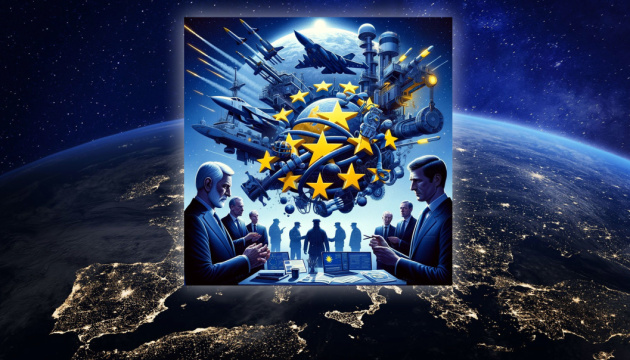 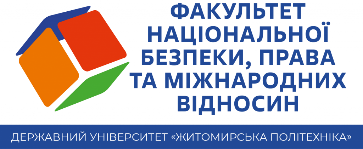 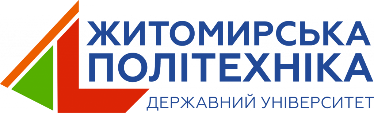 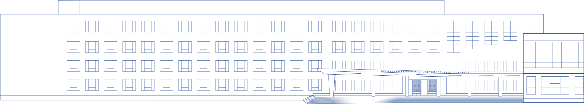 Основні виклики реалізації державного управління у сфері безпеки


Зовнішні загрози (військова агресія та гібридні війни, тероризм та міжнародна злочинність).
Внутрішні загрози (корупція у сфері безпеки, недовіра населення до правоохоронних органів).
Кіберзагрози (атаки на критичну інфраструктуру, використання дезінформації для дестабілізації).
Недосконалість законодавчої бази (колізії та дублювання повноважень між органами)
Проблеми координації та взаємодії (низький рівень міжвідомчої співпраці, відсутність єдиних протоколів реагування на загрози)
Обмежені фінансові та кадрові ресурси (недофінансування сектору безпеки, відтік кваліфікованих кадрів за кордон)
Виклики міжнародного співробітництва (політичні розбіжності з партнерами, невикористання можливостей міжнародної допомоги)
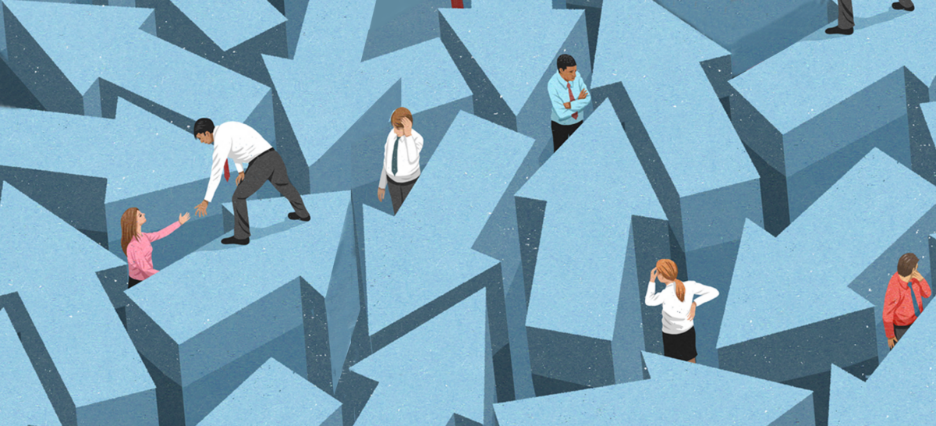 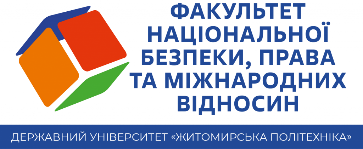 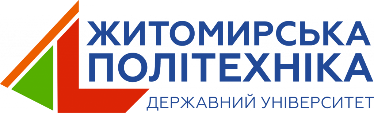 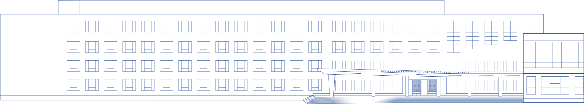 Кейси ефективного управління у сфері безпеки
глобальний
регіональний
національний
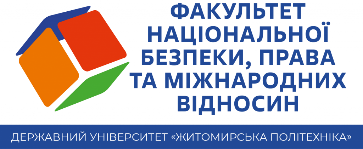 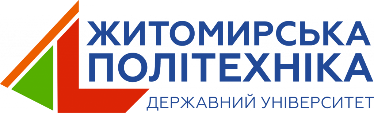 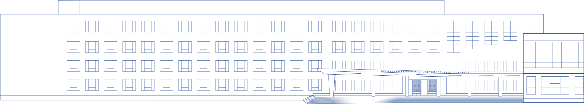 Розподіл кейсів:
Група 1: Глобальний рівень — Боротьба з тероризмом - The Global Coalition To Defeat ISIS (Міжнародна коаліція проти Ісламської держави)
https://www.state.gov/the-global-coalition-to-defeat-isis-partners/
https://theglobalcoalition.org/en/
Хто така Ісламська Держава?
https://www.youtube.com/watch?v=dWLv3O9gf94
Боротьба світового співтовариства проти «Ісламської Держави». https://www.youtube.com/watch?v=dWLv3O9gf94
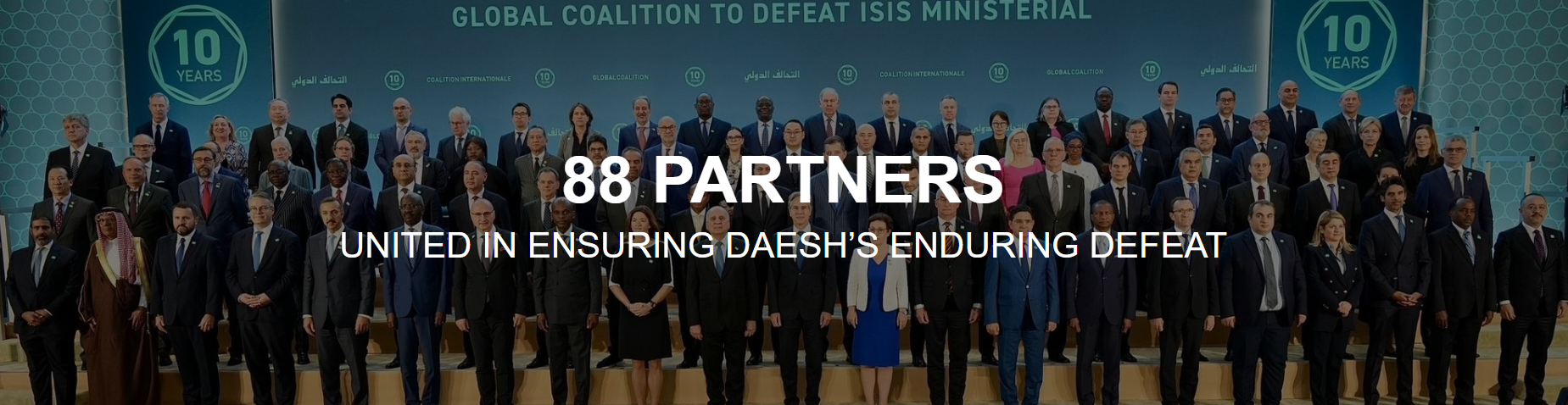 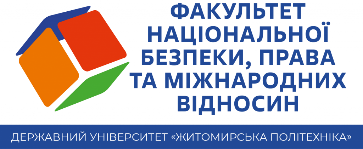 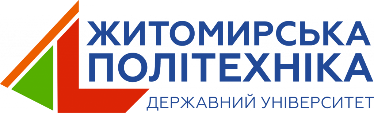 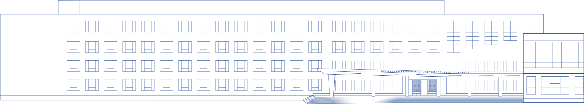 Група 2: Регіональний рівень — Європейське агентство з питань співробітництва правоохоронних органів - діяльність EUROPOL
https://www.europol.europa.eu/
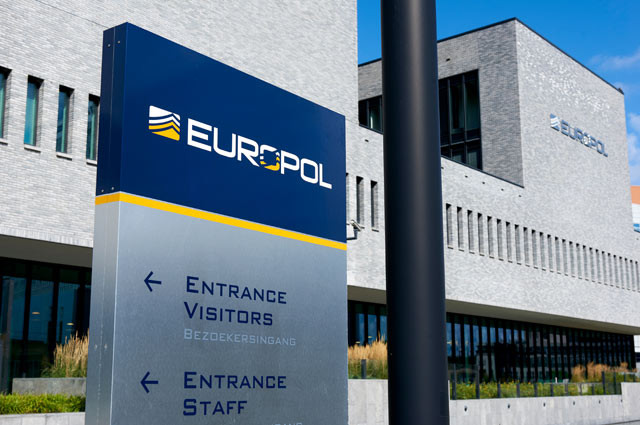 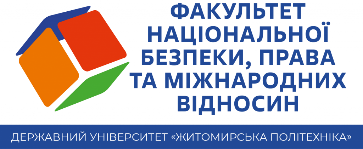 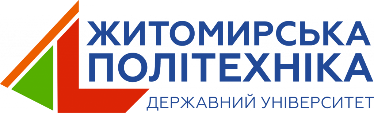 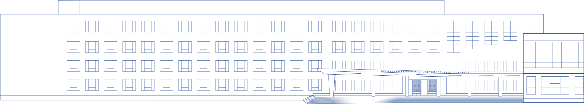 Група 3: Національний рівень — Система протидії кібератакам під час війни - Кіберзахист України
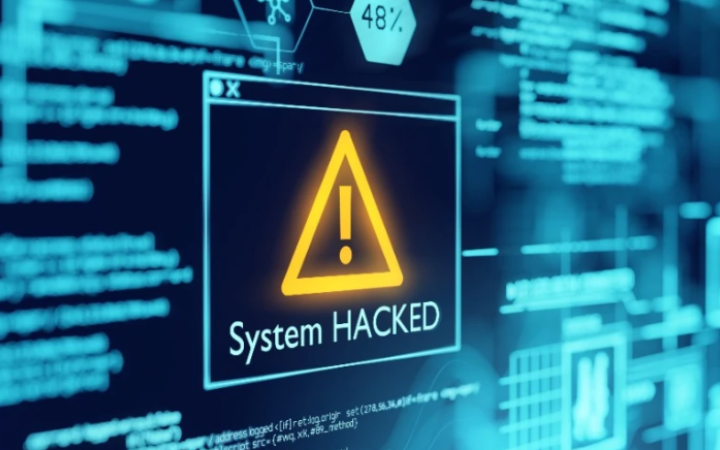 [Speaker Notes: In 2023, over one quarter (27.4%) of foreign-born persons aged 15-74 years living in the EU had been born in another EU country compared with a much larger share of 72.6% who had been born in a non-EU country.
Among the EU countries for which complete data are available, there were 23 where most foreign-born persons aged 15-74 years had been born in a non-EU country. Luxembourg, Slovakia, and Hungary were the 3 exceptions, where most foreign-born persons had been born in another EU country. The 3 Baltic countries - Latvia, Lithuania, and Estonia - along with Poland, had the highest shares of foreign-born persons from a non-EU country.]
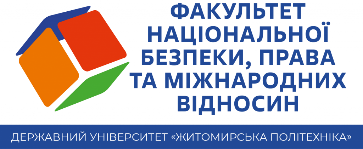 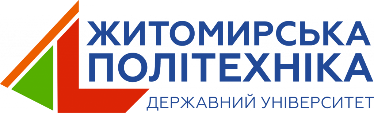 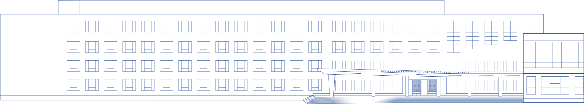 Структура відповіді для кожної групи:

Короткий опис кейсу: Яка загроза безпеці та як її вирішували?
Суб’єкти управління: Хто був залучений у реалізацію політики безпеки?
Інструменти та механізми: Які заходи було використано (координація, законодавство, технології тощо)?
Результати: Яких результатів вдалося досягти?
Оцінка ефективності: Що спрацювало добре, а що можна покращити?
Уроки для України: Що з досвіду цього кейсу можна застосувати в українському контексті?
[Speaker Notes: The interactive graph below displays the relationship between countries' populations, income levels and the number of refugees hosted in the country over time. The size of the bubble indicates the number of refugees, while the colour denotes the income-level.

71 per cent of refugees are hosted in low- and middle-income countries
The Global Compact on Refugees emphasizes the importance of greater responsibility- and burden-sharing. Yet, when it comes to hosting refugees, the weight is not equally shared. The proportion of refugees hosted in low- and middle-income countries helps us to assess how the responsibility for hosting refugees is shared globally. The underlying classification of countries into low, middle and high income groups is based on the World Bank's income groups, which are updated annually. The income levels of countries are determined by calculating the Gross National Income (GNI) per capita.1
Figure 1 shows that at mid-2024, 71 per cent of refugees are hosted in upper-middle-income countries (37 per cent), lower-middle-income countries (17 per cent) and low-income countries (18 per cent). As an alternative measure, 22 per cent were hosted in the least developed countries. 2
There are marked changes in the distribution of refugees according to their host countries' income level over time. One of the prominent changes relates to a sharp increase in the share of refugees hosted in upper-middle-income countries since 2009, increasing from 7 per cent in 2009 to 37 per cent by mid-2024. Upper-middle-income countries, such as Türkiye, Lebanon and Jordan, provided asylum to millions of Syrian refugees, while countries such as Colombia, Peru and Ecuador received a high number of Venezuelans. There was a markable increase between 2023 and 2024 as the Islamic Republic of Iran, which hosts nearly 3.8 million refugees, was reclassified by the World Bank as upper-middle-income.
The share of refugees hosted by low-income countries has also decreased in comparison to the early 1990s (51 per cent in 1990, compared with 18 per cent by mid-2024). This can be largely attributed to the economic development of large hosting countries within the group, which were re-classified as lower-middle-income during this period, such as Pakistan. High-income countries have hosted between 17 and 29 per cent of refugees during the same years, with a notable increase since 2022 due primarily to the numbers of Ukrainian refugees hosted in high-income, mainly European countries.
Low-income countries host a disproportionately large share of the global refugee population, both in terms of their population size and the resources available to them. These countries, represent 9 per cent of the global population3 and only 0.6 per cent of the global gross domestic product,4 yet host 18 per cent of refugees. This includes very large refugee populations in Uganda, Sudan, Ethiopia, Chad and the Democratic Republic of the Congo. High-income countries, which account for nearly two-thirds of the global wealth, hosted 29 per cent of refugees at mid-2024.]
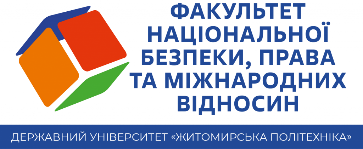 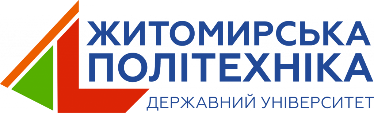 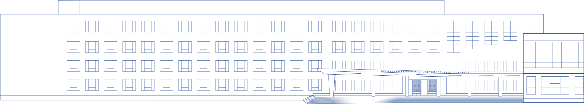 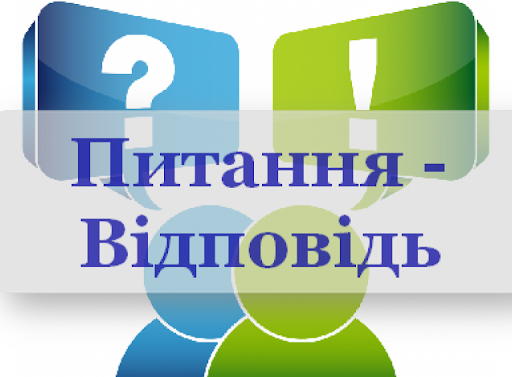